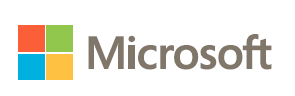 Jūsu Ekselence un Latvijas delegācijas pārstāvji, laipni lūdzam jūs Microsoft korporācijā!